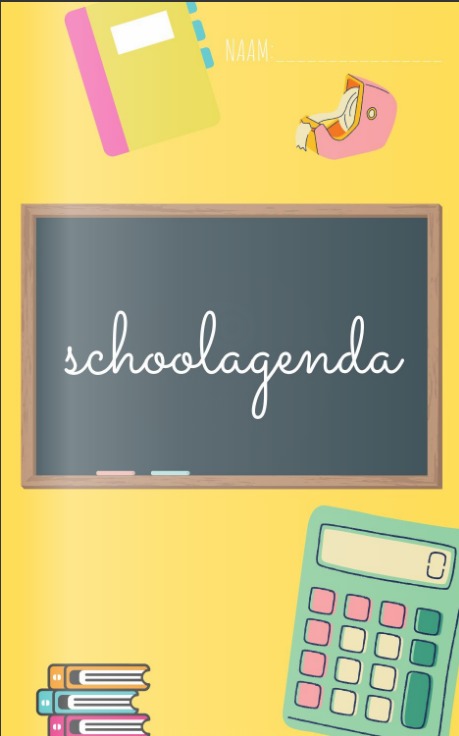 handleiding
FOTO VAN JEZELF
Hier schrijf je dingen die je wil onthouden
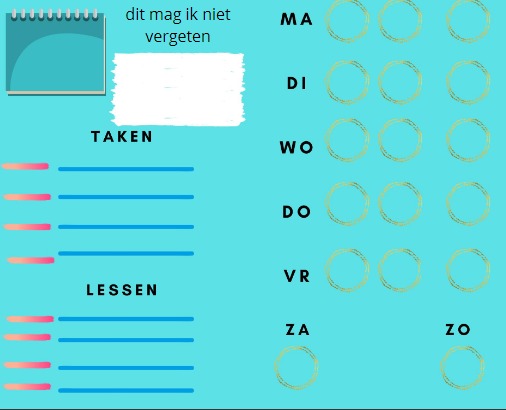 voorbeeld
1





2
29/05/2020
TURNZAK
2
SPELLING ZIE BLAD
1      REKENEN LES 15
DE PLANNING
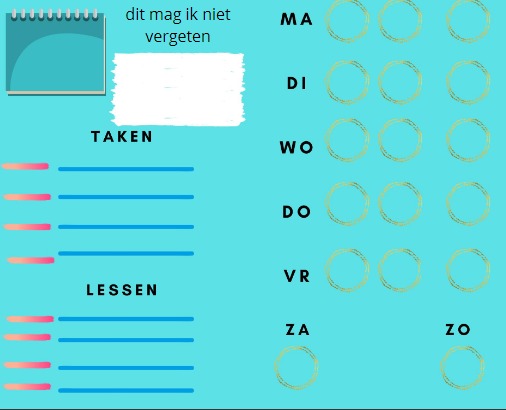 GETAL VAN TAAK/LES
DATUM
BV. :           1
NIET VERGETEN
GETAL VAN TAAK
WELKE TAAK
BV. :  TAFEL VAN 5 OEFENEN
BV. :        1
ER ZIJN MEERDERE CIRKELS OMDAT JE MISSCHIEN DIE DAG 2/3 TAKEN DOET
2
WELKE LES
GETAL VAN LES
BV. :  SPELLING LES 3
BV. :         2
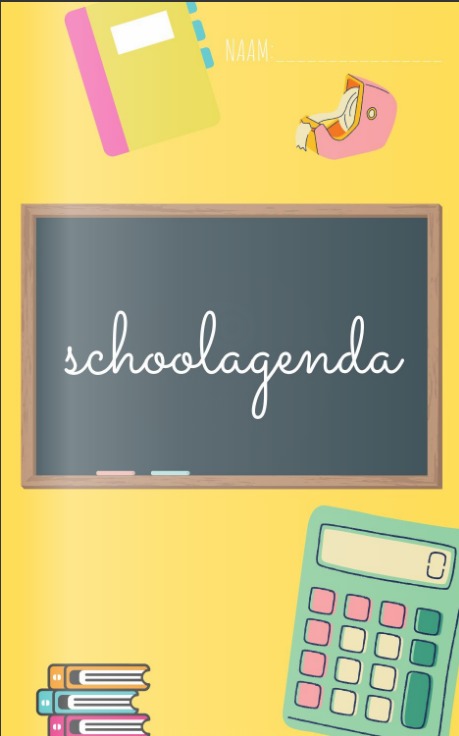